1
Tips & Tricks for Monitoring Deposits
12/16/2021
Tips & Tricks for Monitoring Deposits
Tips & Tricks for Monitoring Deposits
2
12/16/2021
Tips & Tricks for Monitoring Deposits
Tips & Tricks for Monitoring Deposits
11:00AM M-FRI
ARI022
(WF)
6:15AM T-Sat
6:00AM T-Sat
6:00AM T-Sat
6:10AM T-Sat
6:00AM T-Sat
6:00AM T-Sat
4:30AM-8:00AM T-Sat
6:00AM T-Sat
CMI015
(WF)
CMI003
(BOA)
CMI010
(BOA)
CMI003
ARI003
(BOA)
CMI017
(NIC)
ARI033
(NIC)
ARI007
(DOR)
CMI003
(WF, JPM)
2:30PM M-Sat
ARI027
Florida
PALM
FLAIR
(Central)
4:30PM M-Sat
3:30PM M-Sat
CMI009
ARI014
FLAIR
(Departmental)
Tips & Tricks for Monitoring Deposits
4
Step One

Run Florida PALM Reports
Step Two

 Analyze Reports
Step Three 

 Create FLAIR Transaction
Step Four
 
 Run Reports
To Verify
12/16/2021
Tips & Tricks for Monitoring Deposits
Tips & Tricks for Monitoring Deposits
5
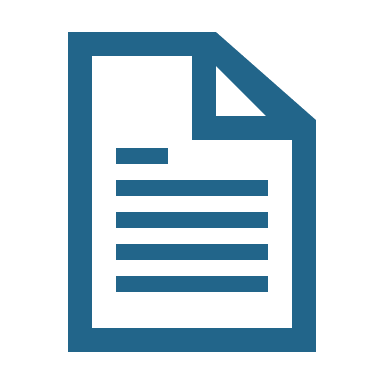 Run Florida PALM Reports
12/16/2021
Tips & Tricks for Monitoring Deposits
Tips & Tricks for Monitoring Deposits
6
Florida PALM Deposit Reports
ARR007- Deposit Report
ARR020- Reconciled Deposits Report
ARR021- Unreconciled Deposits Report
ARR024- Debit Memo

Reports Search Criteria
Business Unit (Agency Value)
From Date
To Date
12/16/2021
Tips & Tricks for Monitoring Deposits
7
Tips & Tricks for Monitoring Deposits
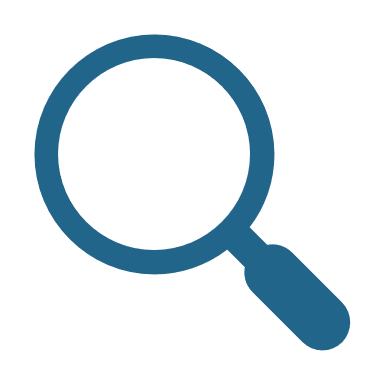 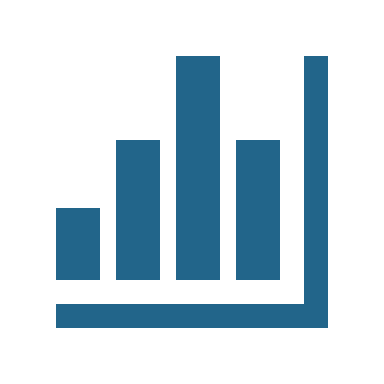 Analyze Reports
12/16/2021
Tips & Tricks for Monitoring Deposits
Tips & Tricks for Monitoring Deposits
8
ARR007- Deposit Report 
Query Name: FLP_Deposit_Report
Provides detailed information for deposits entered the system
Use for analysis and collections 
Includes Bank addenda for Returned items
Key Fields 
Deposit BU
From and To Date
Deposit ID
Agency Deposit Number 
Bank Code/ Bank Account Key
12/16/2021
Tips & Tricks for Monitoring Deposits
Tips & Tricks for Monitoring Deposits
9
ARR020- Reconciled Deposits Report 
Query Name: FLP_Reconciled_Deposits_Report

Provides a list of verified and reconciled transactions in FLAIR
Use to confirm the unreconciled items are now reconciled
12/16/2021
Tips & Tricks for Monitoring Deposits
Tips & Tricks for Monitoring Deposits
10
ARR021- Unreconciled Deposits Report
Query Name: FLP_Unrecon_Deposits_Report
Bank information
Florida PALM Deposit information
Provides a list of unverified and unreconciled transactions entered in FLAIR
Reconciliation Status
NTF = Not Found
UNR = Unreconciled
12/16/2021
Tips & Tricks for Monitoring Deposits
Tips & Tricks for Monitoring Deposits
11
Bank Administration Institute (BAI) Codes
Codes to report transactions posting to your deposit accounts
BAI Codes
BAI Codes 100 – 399 are credits
BAI Codes 400 – 699 are debits
BAI Represents
BAI Descriptions = Bank Account Activity (Type of Transaction)
12/16/2021
Tips & Tricks for Monitoring Deposits
Tips & Tricks for Monitoring Deposits
12
ARR021- Unreconciled Deposits Report
Treasury BAI codes
BAI Codes – 100, 255, 475, 495, 577, BTD, and BTC (Treasury Bank Accounts*)
No action required by the Agency
Return Items (Debit Memo) BAI codes
BAI Codes – 455, 468, 469, 555 and 557 (Debit Memos)
Require TR30N or TR96 in Departmental FLAIR
Remaining BAI Codes
Require TR30 or TR33 in Departmental FLAIR
Verify if debit or credit
12/16/2021
Tips & Tricks for Monitoring Deposits
Tips & Tricks for Monitoring Deposits
13
ARR021- Unreconciled Deposits Report
Bank Adjustment BAI Codes
172, 254, 357, 366, 399, 631, 695, and 699
Request Treasury assistance
Timing
Transaction description (Bank addenda information)
Agency Deposit Numbers (Electronic Deposits)
12/16/2021
Tips & Tricks for Monitoring Deposits
Tips & Tricks for Monitoring Deposits
14
ARR024- Debit Memo Report
 Report Name: Debit Memo

Provides information for returned items from the customer and used for AR/Collection purposes.
Used for accounting in Departmental FLAIR

Static report that provides copies of returned items
ARR007 Deposit Report- detail for debit memos
12/16/2021
Tips & Tricks for Monitoring Deposits
Tips & Tricks for Monitoring Deposits
15
ARR024- Debit Memo Report 
Posting the Debit Memo in FLAIR:
Identify the Agency Deposit Number
Review the original deposit information in Florida PALM
Using a Departmental FLAIR only transaction (e.g., TR30N or TR96) input the last 6 characters of the Agency Deposit Number as the Deposit number in FLAIR
Agencies may reclassify the ChartField values (i.e., category and object code) with their normal FLAIR correction/adjustment processes
12/16/2021
Tips & Tricks for Monitoring Deposits
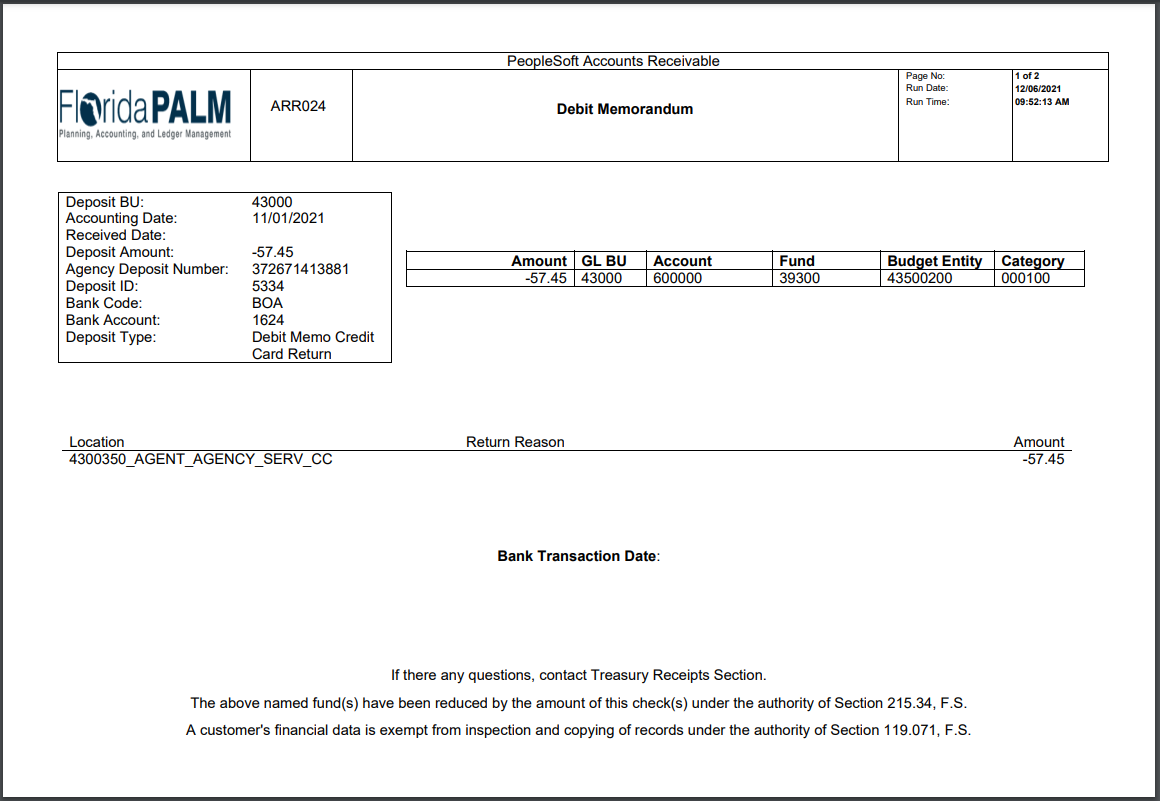 16
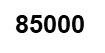 85000
8500351_AGENT_AGENCY_SERV_CC
12/16/2021
Tips & Tricks for Monitoring Deposits
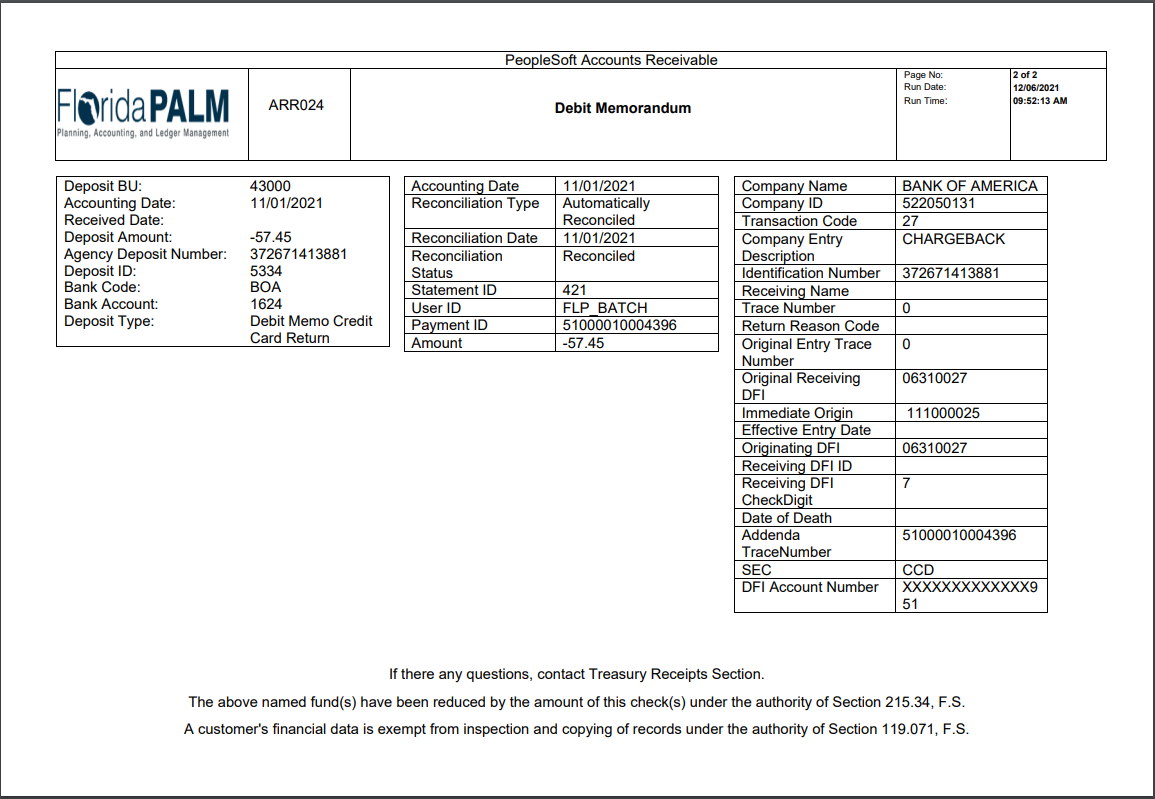 17
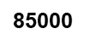 12/16/2021
Tips & Tricks for Monitoring Deposits
Tips & Tricks for Monitoring Deposits
18
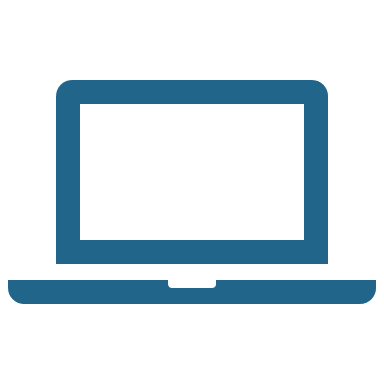 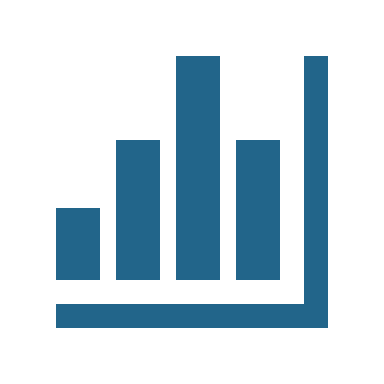 Create FLAIR Transaction
12/16/2021
Tips & Tricks for Monitoring Deposits
Tips & Tricks for Monitoring Deposits
19
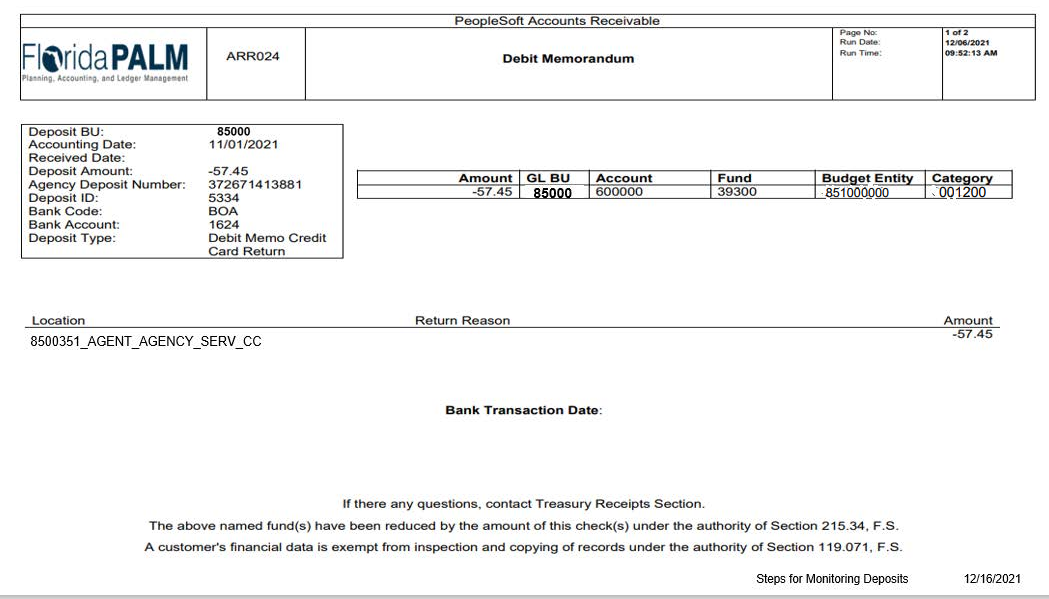 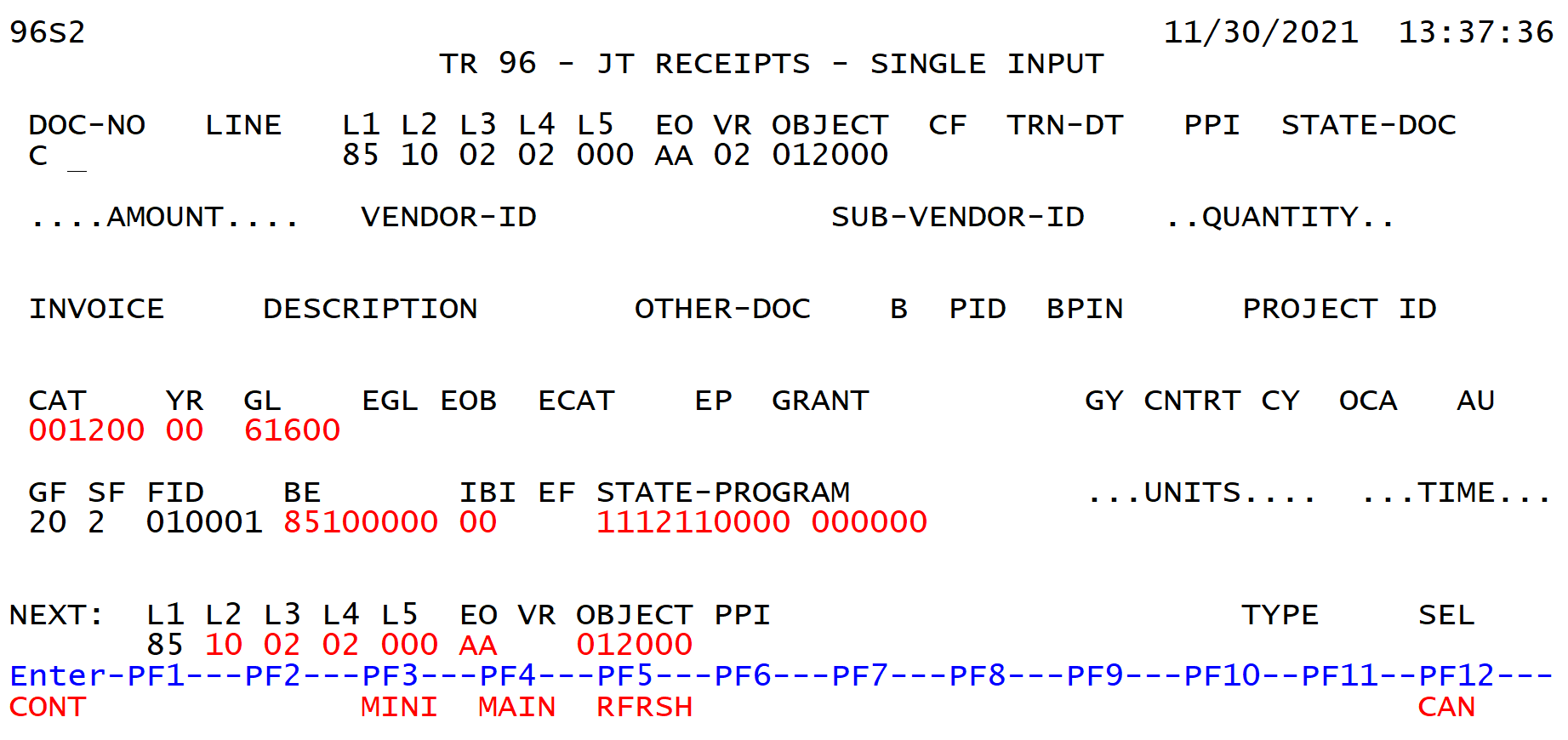 12/16/2021
Tips & Tricks for Monitoring Deposits
Tips & Tricks for Monitoring Deposits
20
JT2 Report from Central FLAIR
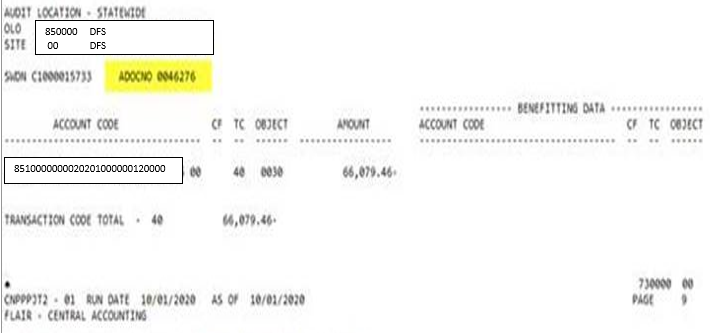 12/16/2021
Tips & Tricks for Monitoring Deposits
Tips & Tricks for Monitoring Deposits
21
What should I use a TR30N or a TR96?
This is an agency preference
What is the difference between a TR30N and TR96?
TR30 done with a bookkeeping indicator (N) treats the TR30 as a TR96, which is a departmental transaction.
12/16/2021
Tips & Tricks for Monitoring Deposits
Tips & Tricks for Monitoring Deposits
22
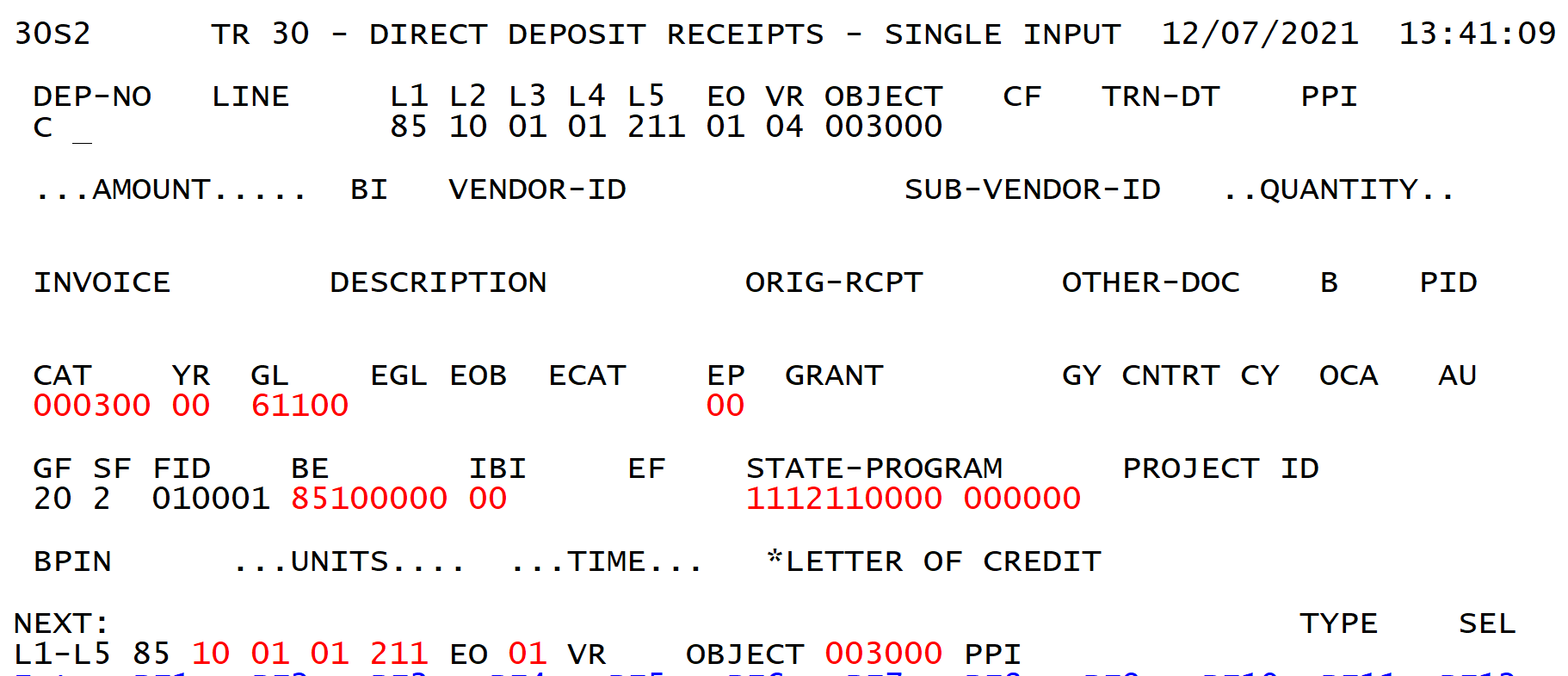 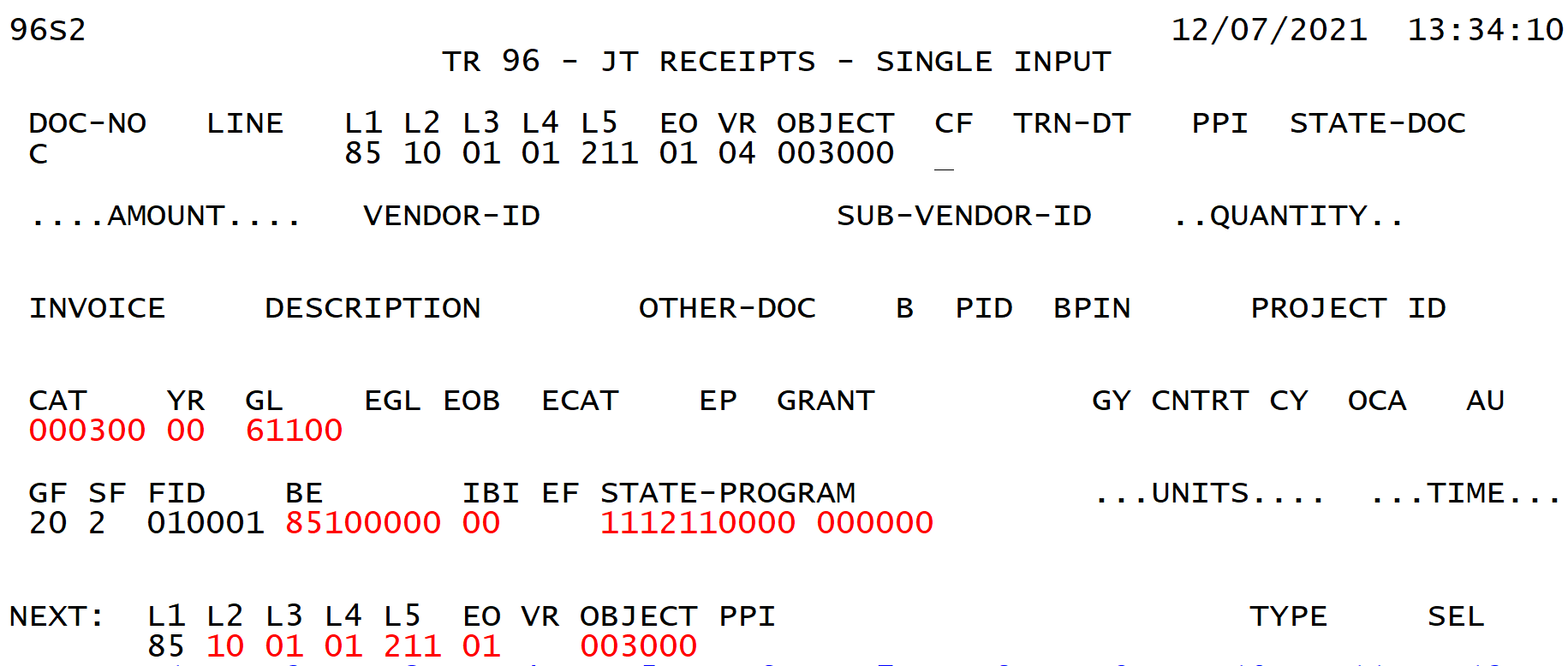 12/16/2021
Tips & Tricks for Monitoring Deposits
Tips & Tricks for Monitoring Deposits
23
Live Demo in FLAIR
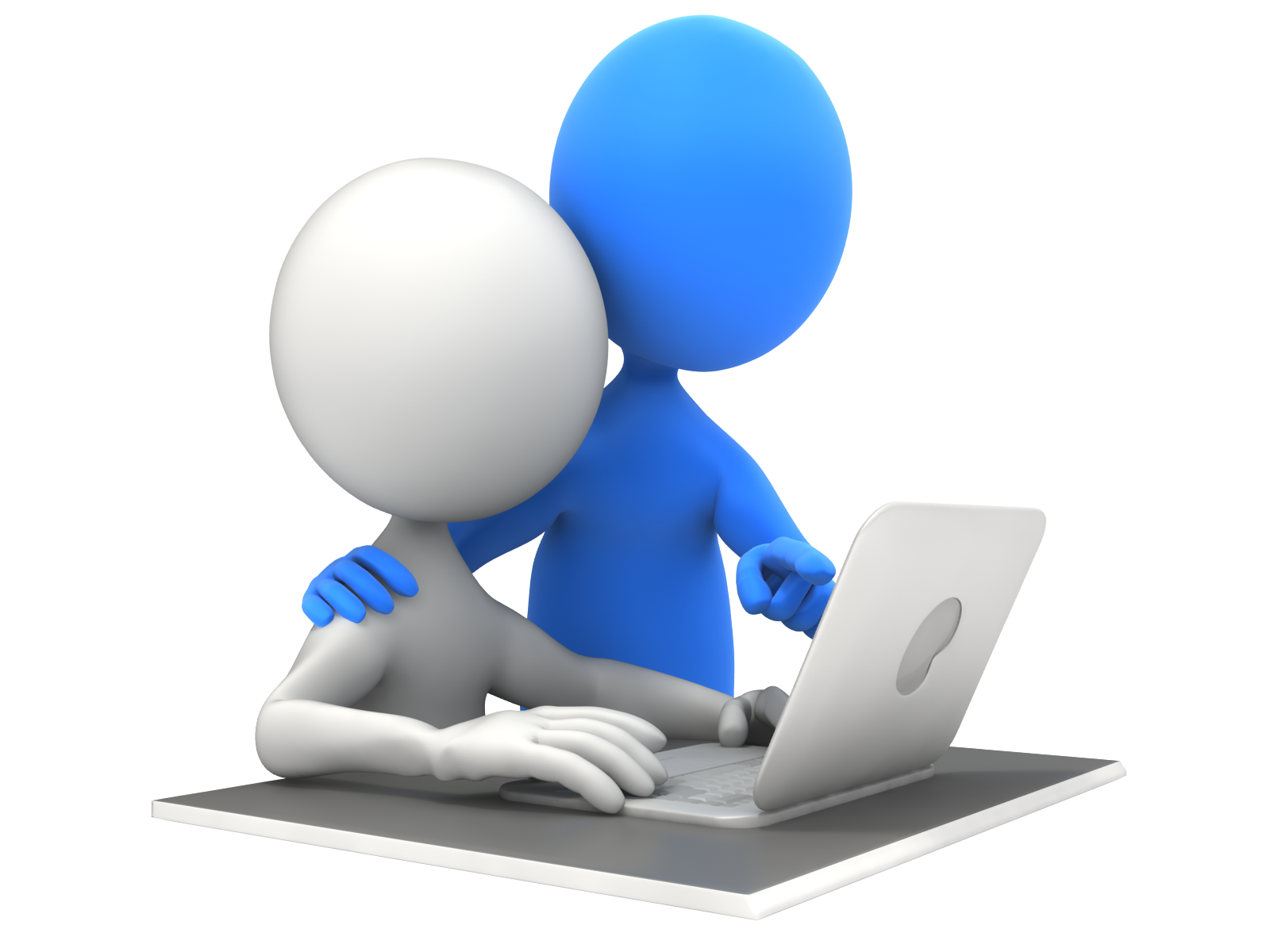 12/16/2021
Tips & Tricks for Monitoring Deposits
This Photo by Unknown Author is licensed under CC BY-NC
Tips & Tricks for Monitoring Deposits
24
Run Reports
Check agency funding source, if changes are needed
Create Zero Treasury receipt
Negative TR30 from current funding source
Positive TR30 to new funding source
Transfer or (T) to Treasury to keep Departmental FLAIR and Central FLAIR in balance with Florida PALM.
12/16/2021
Tips & Tricks for Monitoring Deposits
Tips & Tricks for Monitoring Deposits
25
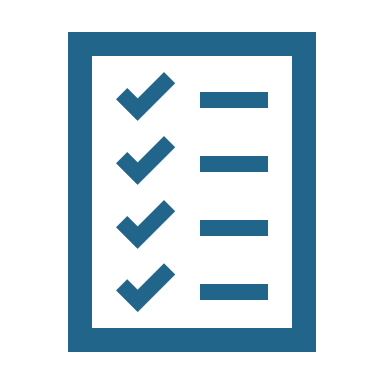 Run Reports
12/16/2021
Tips & Tricks for Monitoring Deposits
Tips & Tricks for Monitoring Deposits
26
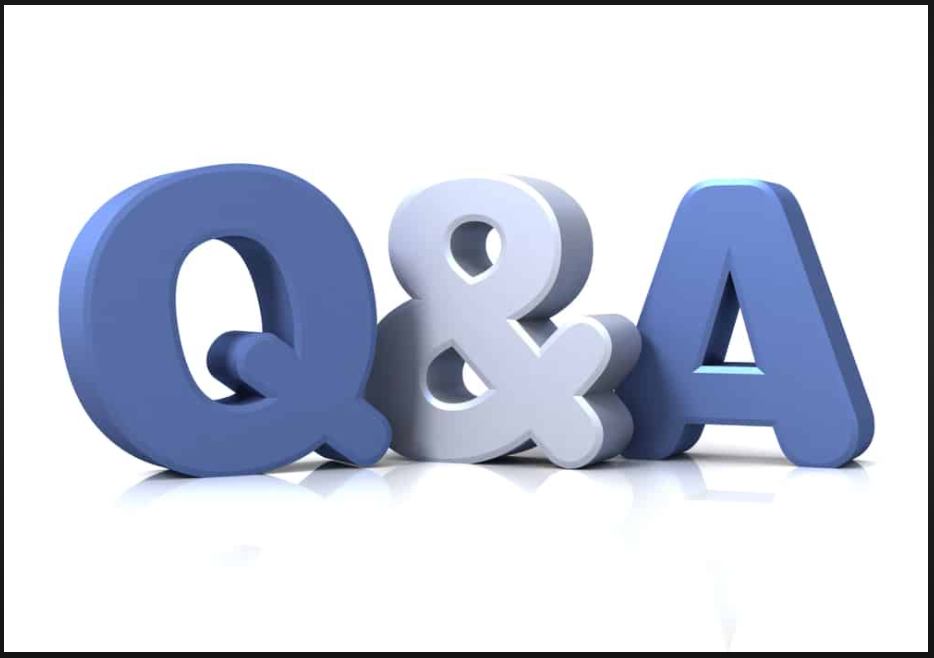 12/16/2021
Tips & Tricks for Monitoring Deposits
27
Contact Information
Contact us 
FloridaPALM@myfloridacfo.com

Project Website
www.myfloridacfo.com/floridapalm/
12/16/2021
Tips & Tricks for Monitoring Deposits